К 75 — ЛЕТИЮ ПОБЕДЫ В ВЕЛИКОЙ ОТЕЧЕСТВЕННОЙ ВОЙНЕ 1941 — 1945 ГОДОВ, ПОСВЯЩАЕТСЯ. Обобщение опыта работы по патриотическому воспитанию.  «Мы память бережно                                   храним».        Семья Филатовых.
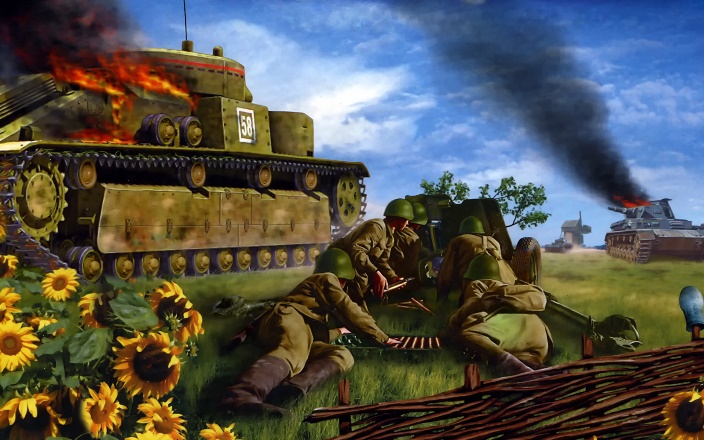 Развивая познавательный интерес к истории своей страны, воспитывая чувства гордости за героизм нашего народа, поощряя желание подражать смелости, ловкости защитников Родины мы формируем у детей патриотические чувства, чувства уважения к старшему поколению. Наш долг – научить детей помнить и ценить День Победы! Что мы можем для этого сделать?
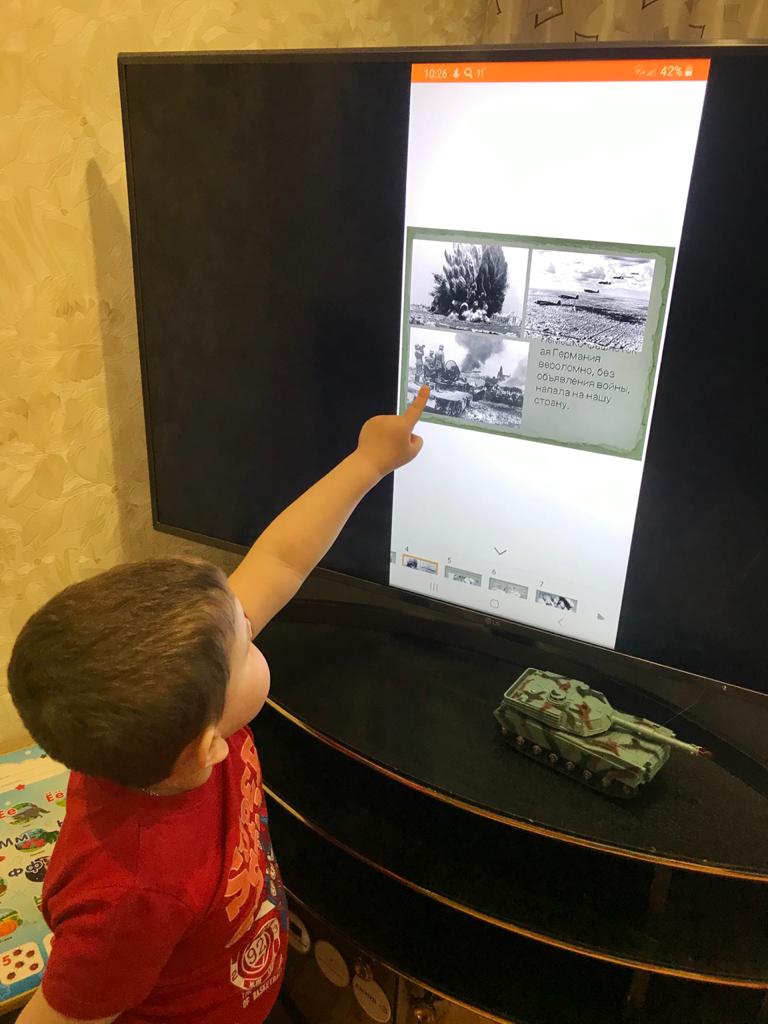 Усадите ребенка рядом, как будто собираетесь рассказать сказку. Было бы отлично заранее приобрести книгу о войне для детей с большими картинками,  посмотреть видео на военную тему.
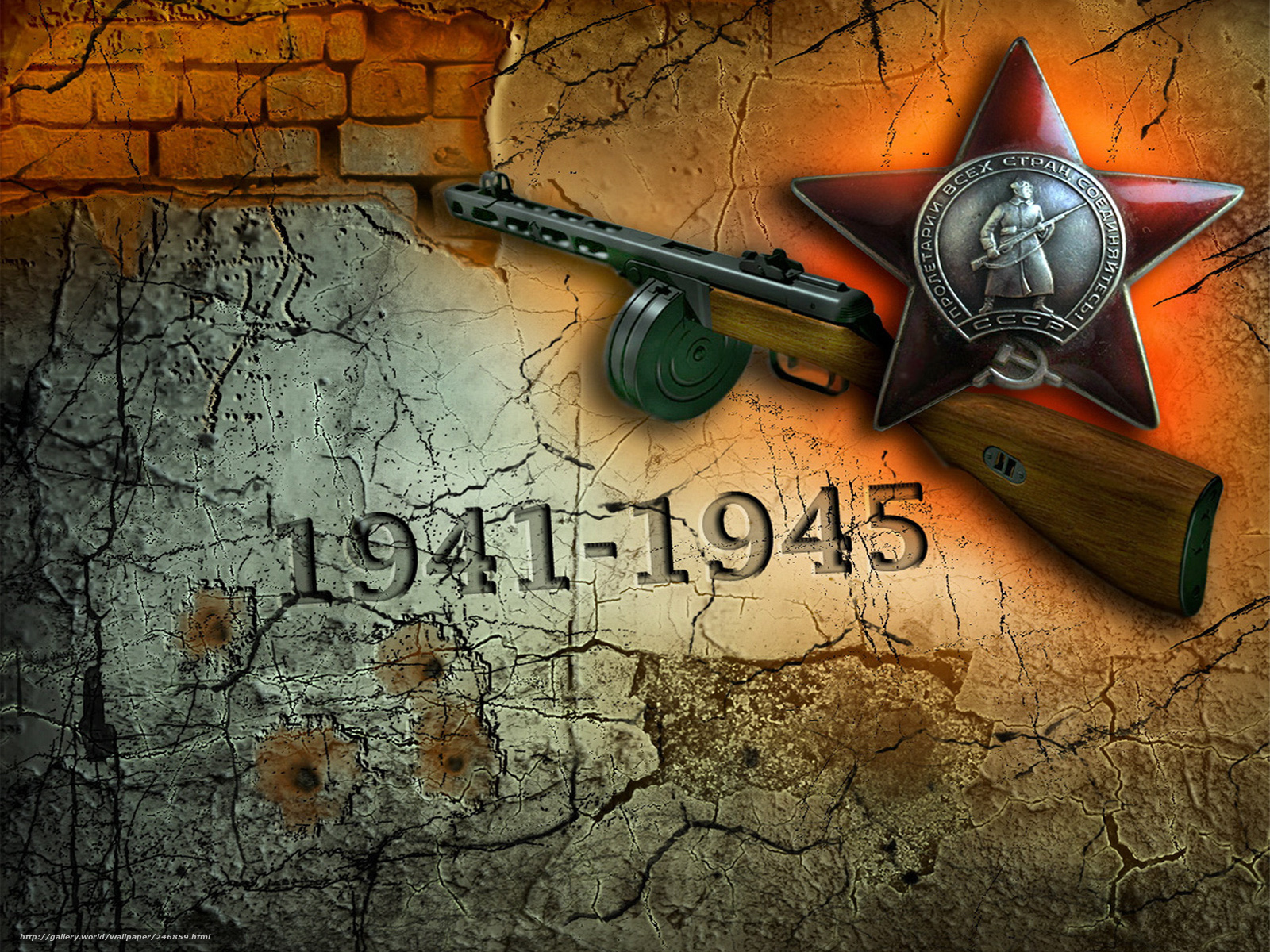 Объясните ребенку значение непонятных слов. Не забудьте добавить, что война длилась долгих 4 года, и что много солдат не вернулось домой. А 9 мая 1945 года фашистские войска были разбиты, и наступила долгожданная победа.
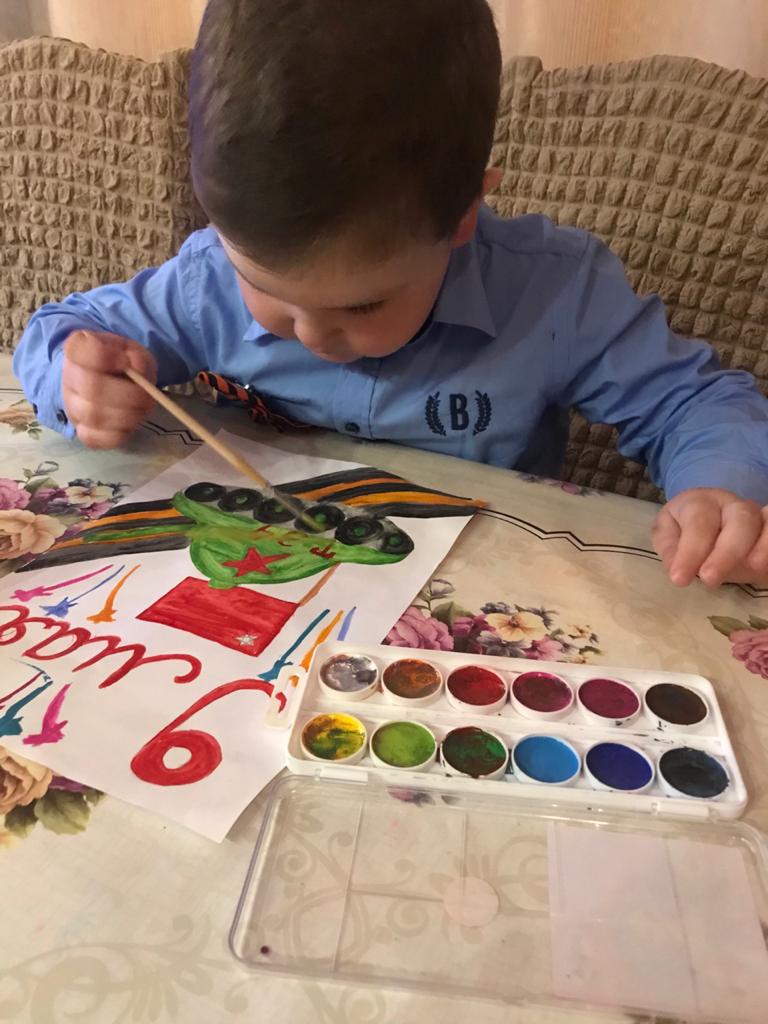 Чтобы заинтересовать ребенка праздником победы, предложите ему нарисовать в подарок ветерану праздничный рисунок или смастерить поделку.
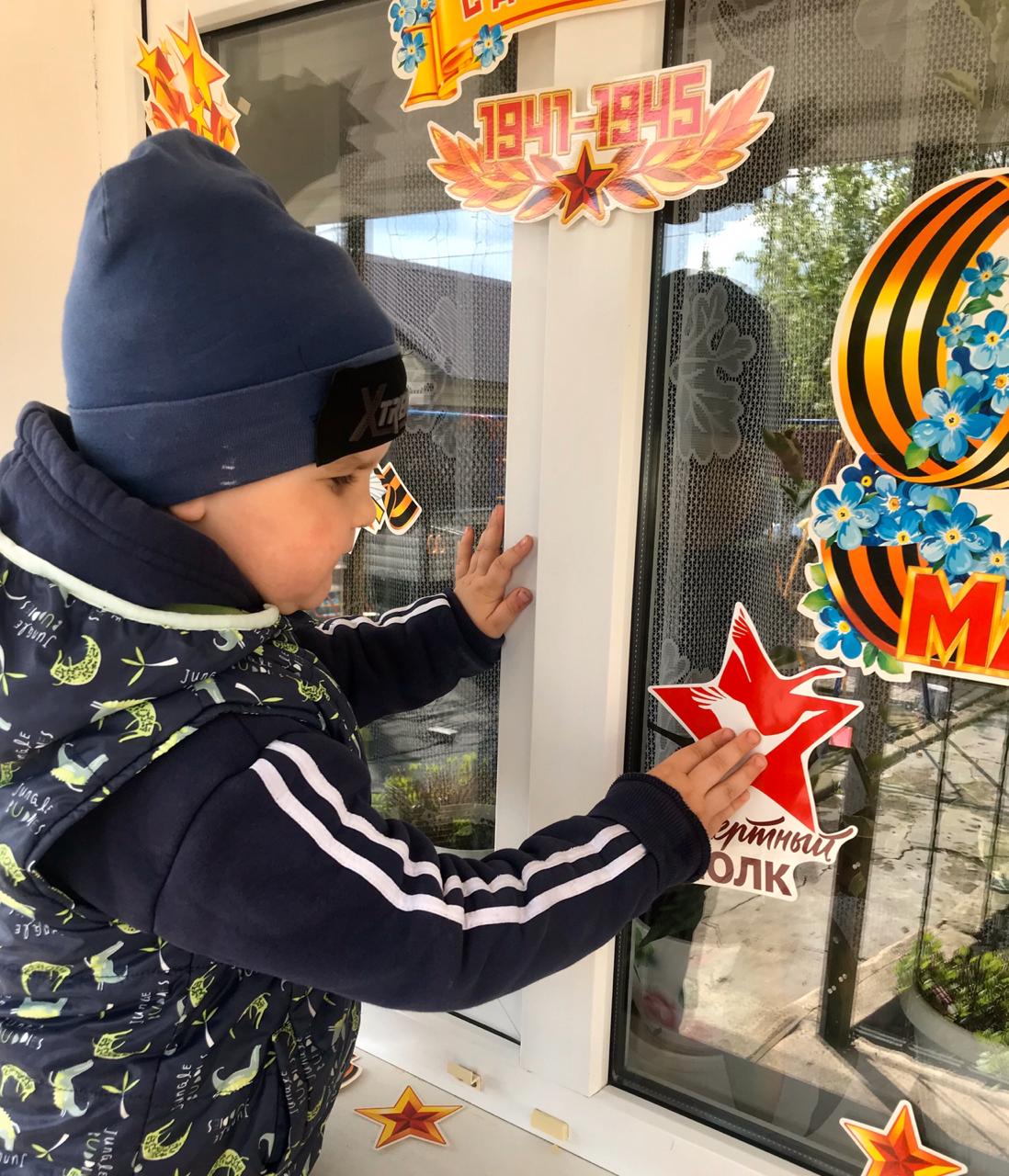 Привлеките ребенка к оформлению дома с фотографиями своих родственников-ветеранов для участия во всероссийской акции «Окна Победы», расскажите ребенку о ней.
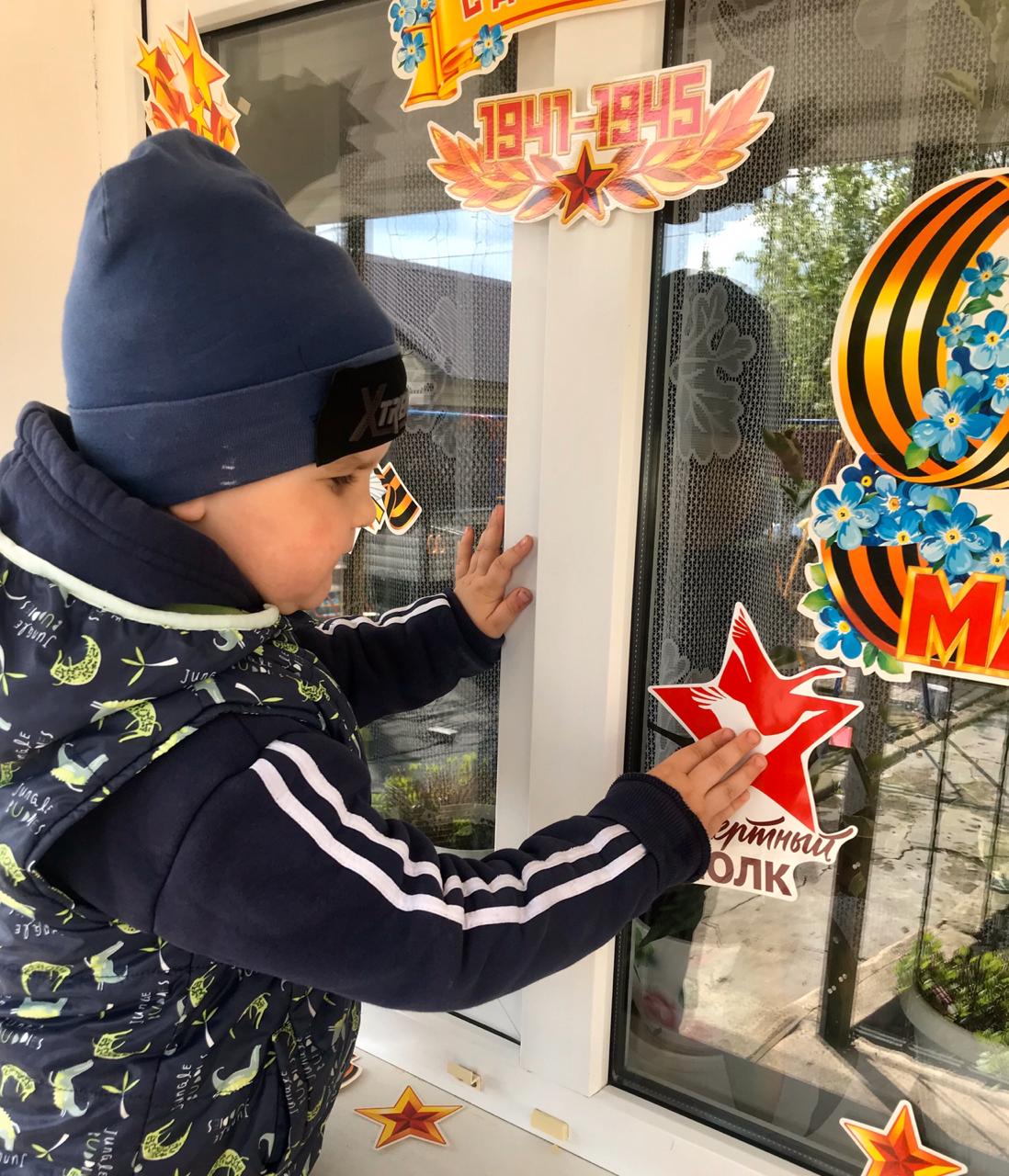 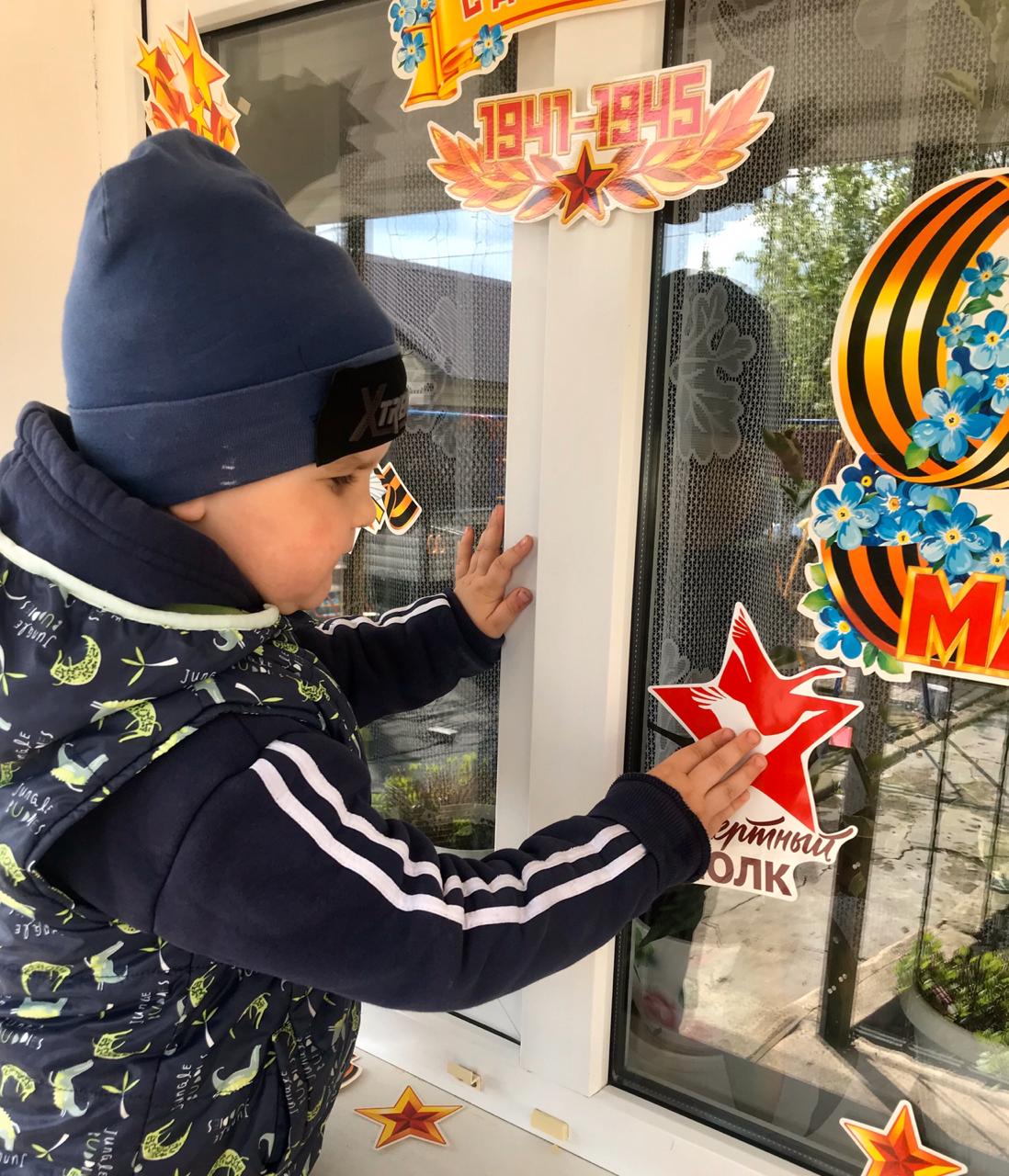 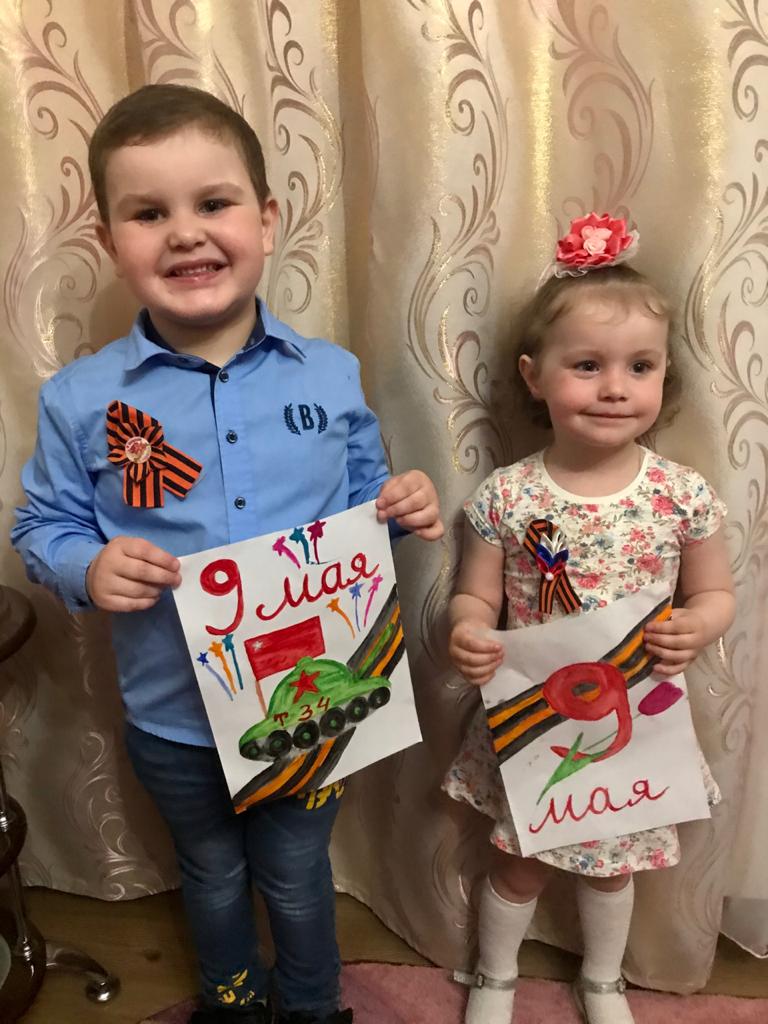 А 9 мая 1945 года фашистские войска были разбиты, и наступила долгожданная победа. В этот день все направлено на работу по воспитанию у дошкольников чувства гордости за свой народ, уважения к его свершениям и достойным страницам истории.
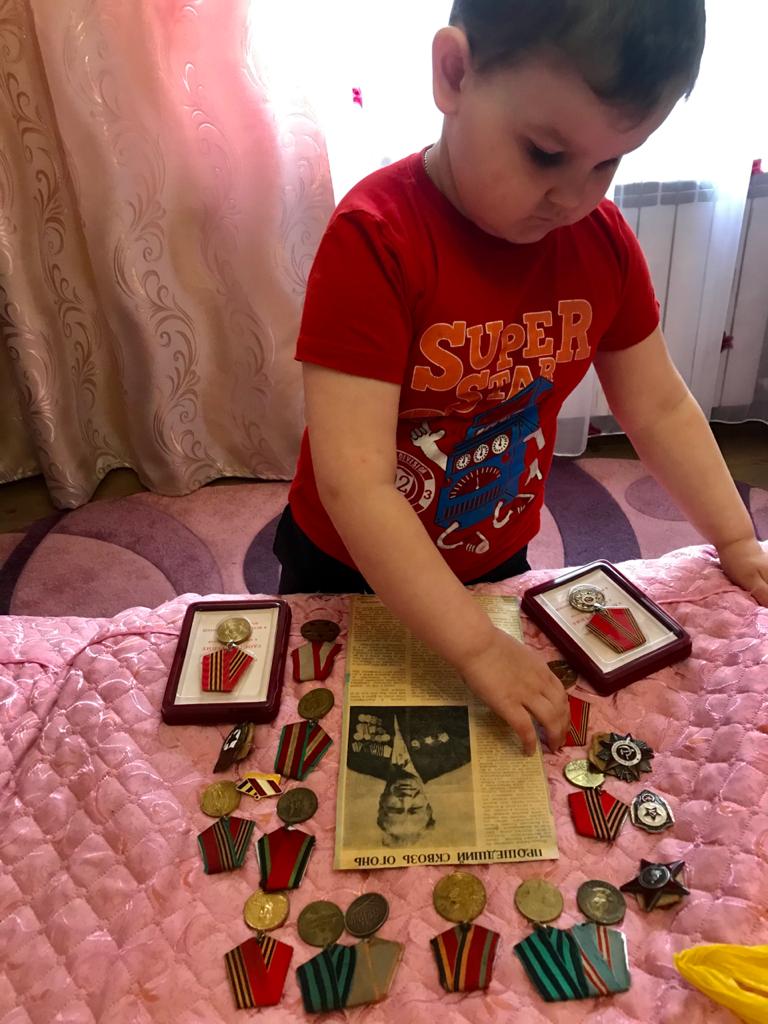 Если воевали ваши дедушки и бабушки, покажите  правнукам их фотографии, пожелтевшие со временем, расскажите их историю
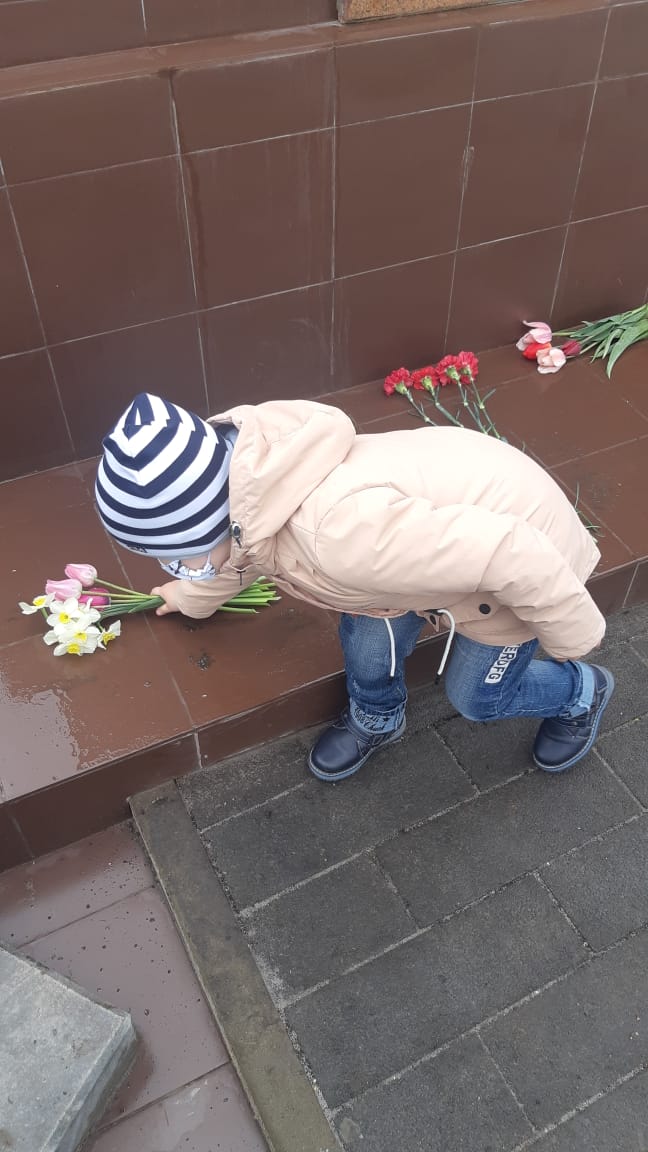 Организуйте экскурсию к могиле Неизвестного Солдата и возложите цветы.
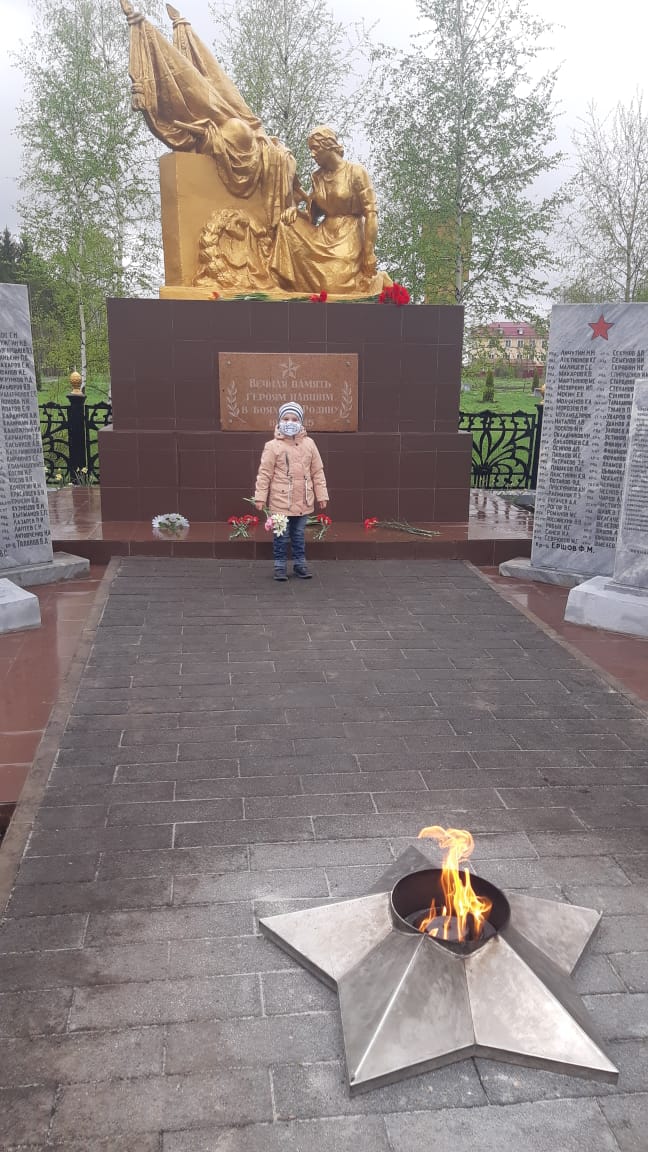 Объясните, что значит вечный Огонь и почему он круглый год горит. Предложите минуту молчания в память за погибших за нашу мирную жизнь.
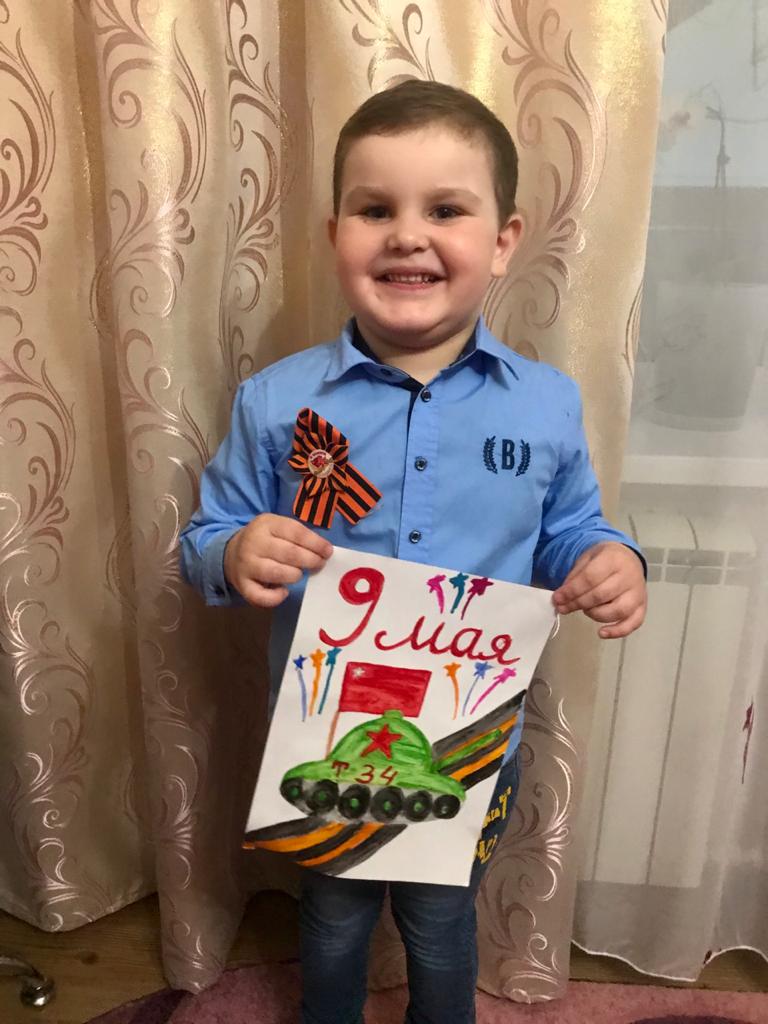 . В этот день все радуются тому, что теперь люди живут под мирным небом, а дети говорят ветеранам «спасибо» и дарят открытки сделанные своими руками.
Салют и слава годовщинеНавеки памятного дня!Салют Победе, что в БерлинеОгнём попрала мощь огня!Салют её большим и малымТворцам, что шли путём одним,Её бойцам и генералам,Героям павшим и живым,Салют!